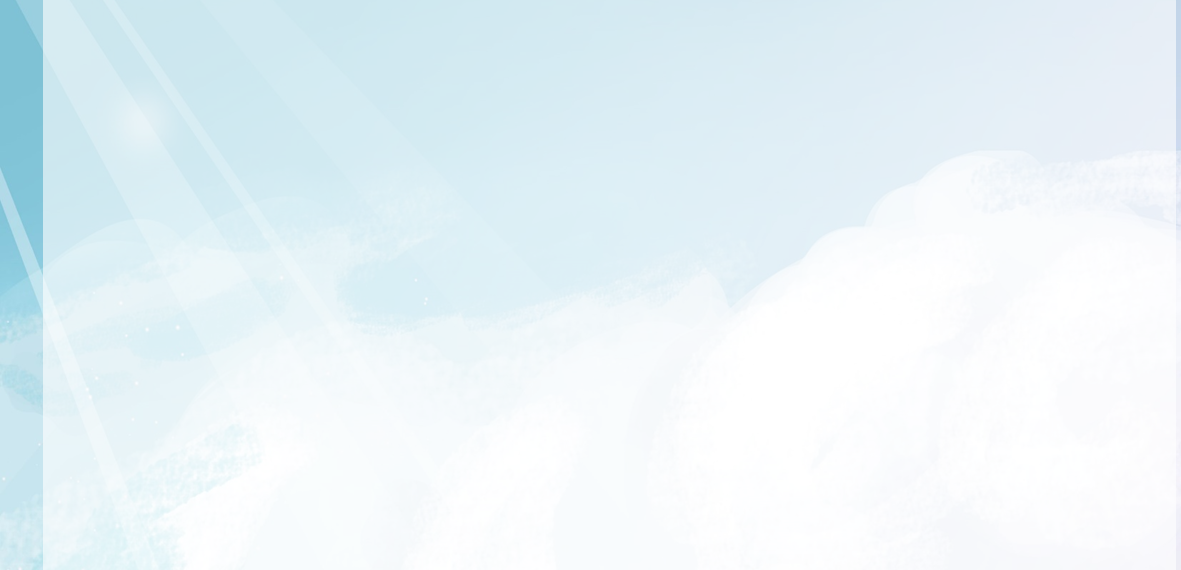 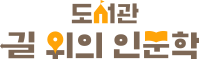 아빠와 함께 하는 
-하남의 인물을 찾아 나서는 길-
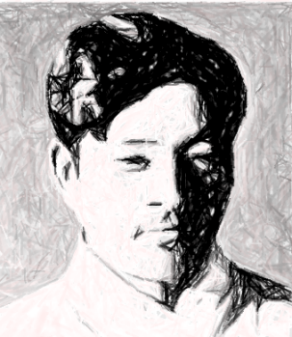 아빠와 함께하는 길 위의 인문학은 탐방과 토론을 통해 
 하남시와 함께 한 인물들의 역사현장을 살펴봄으로써  
내가 살고 있는 지역 곳곳에 살아있는 역사와 인문학을
 가족(부자녀)과 함께 하는 체험프로그램입니다.
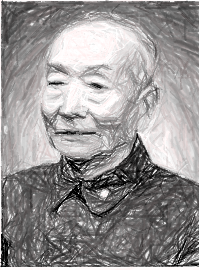 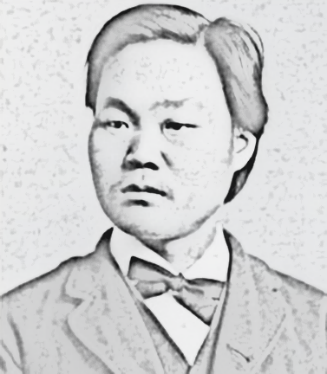 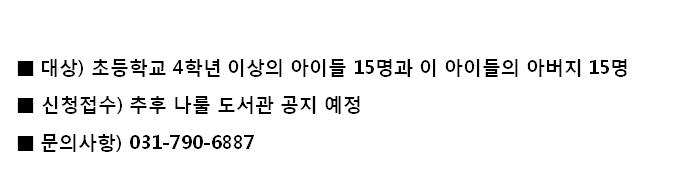 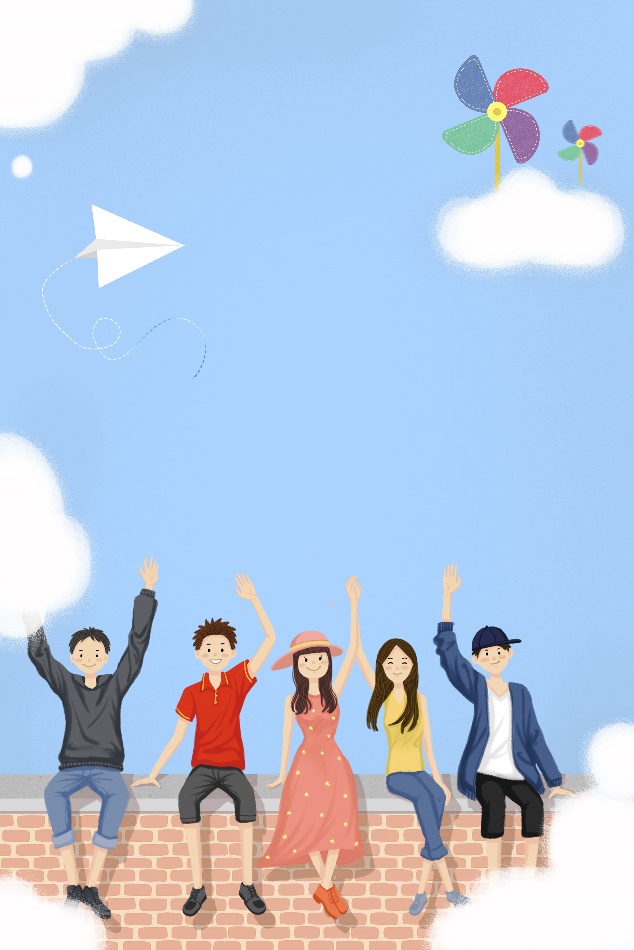 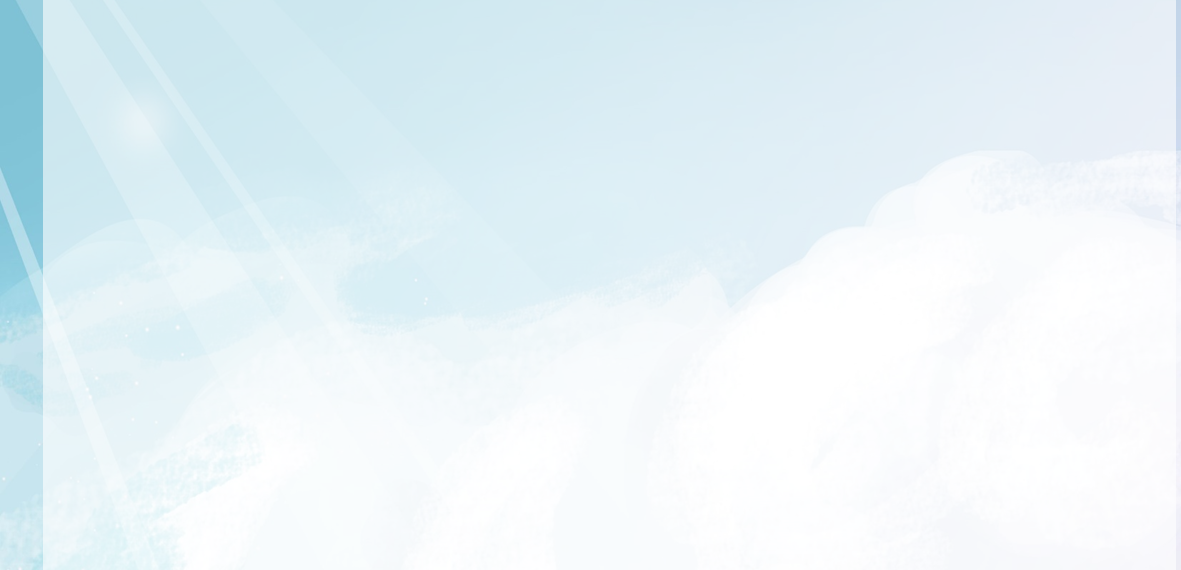 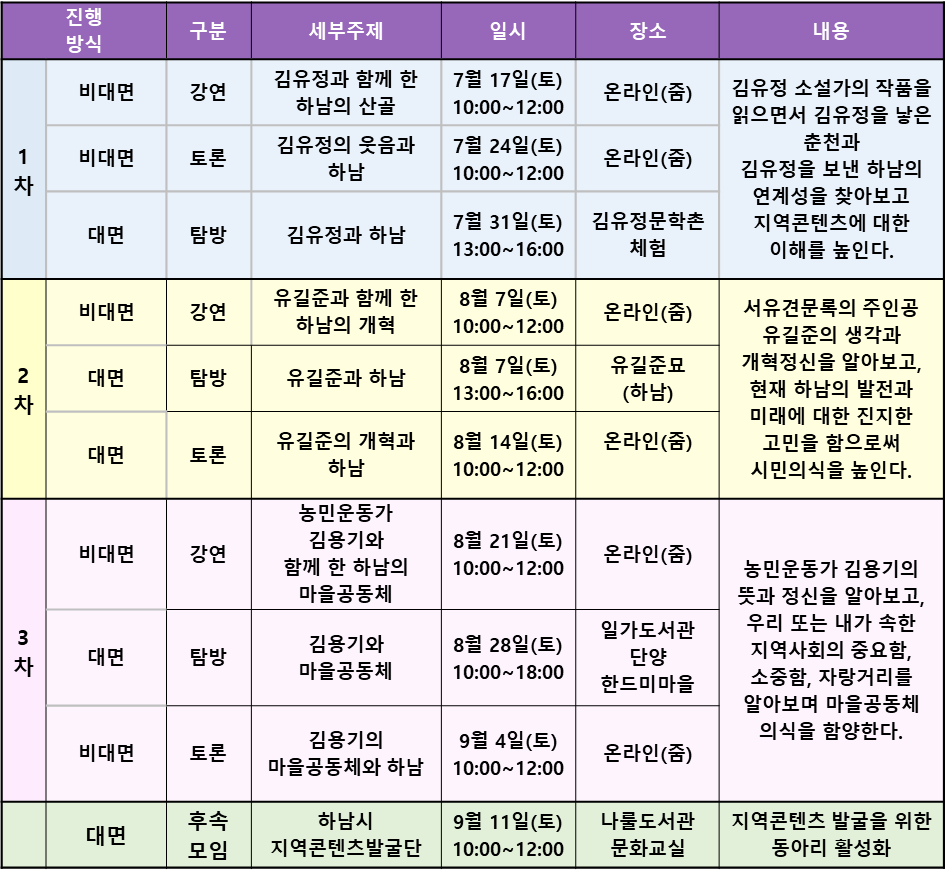 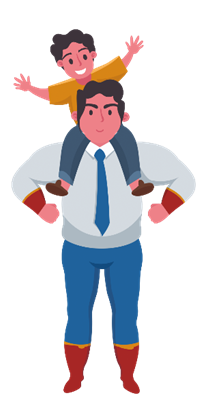 코로나19 상황에 따라 비대면으로 운영될 수 있습니다.
가 함께합니다
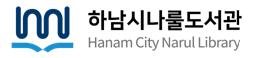 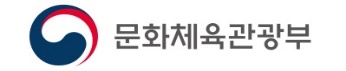 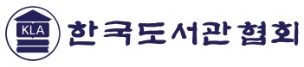 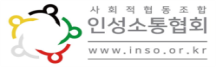